Figure 2. Auditory stimulus. The amplitude waveform (A) and the spectrogram (B) of one of the sound bursts ...
Cereb Cortex, Volume 14, Issue 12, December 2004, Pages 1287–1301, https://doi.org/10.1093/cercor/bhh090
The content of this slide may be subject to copyright: please see the slide notes for details.
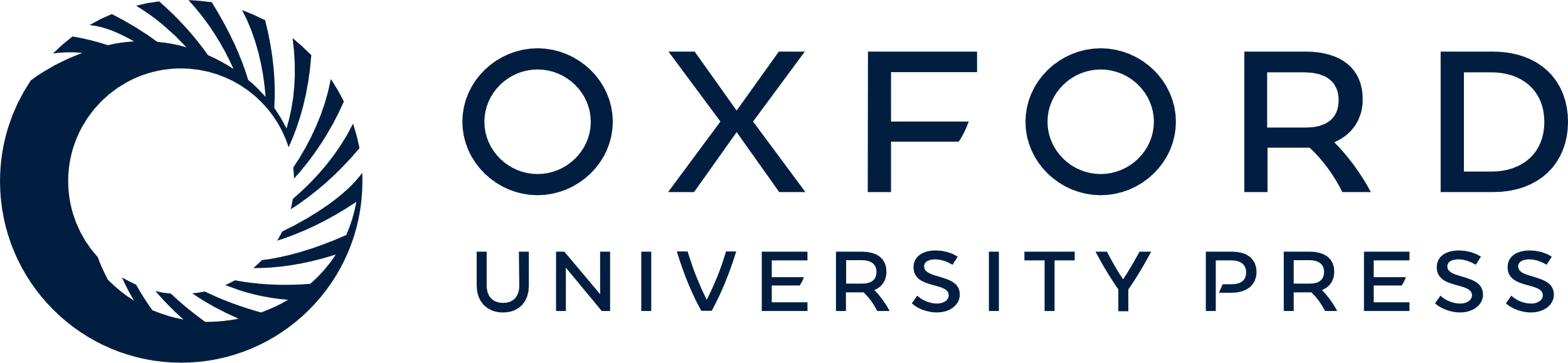 [Speaker Notes: Figure 2. Auditory stimulus. The amplitude waveform (A) and the spectrogram (B) of one of the sound bursts used to create the auditory stimulus.


Unless provided in the caption above, the following copyright applies to the content of this slide:]